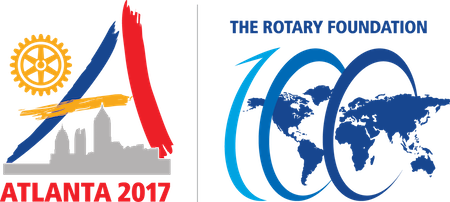 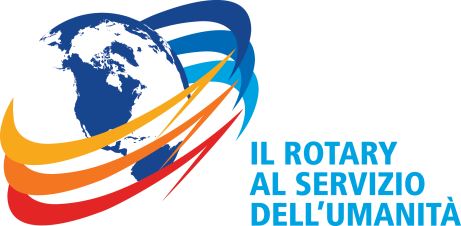 Riunione Squadra Distrettuale
Lunedì 7 novembre 2016

Pietro GIANNINI
Governatore 2016/2017
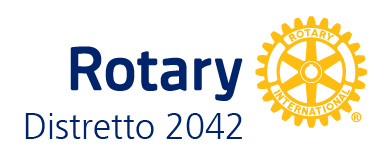 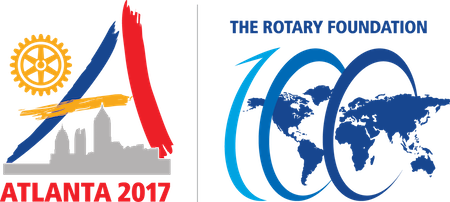 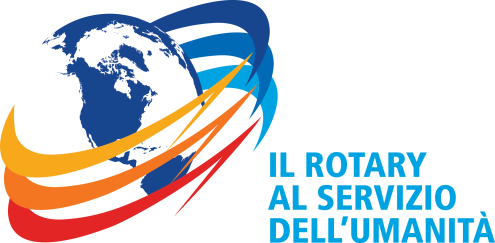 SITUAZIONE VISITE
Club Visitati: 	36
Club da Visitare: 9
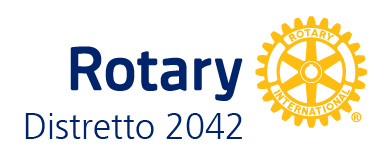 2
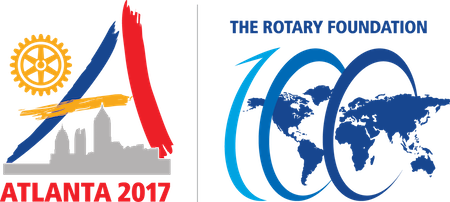 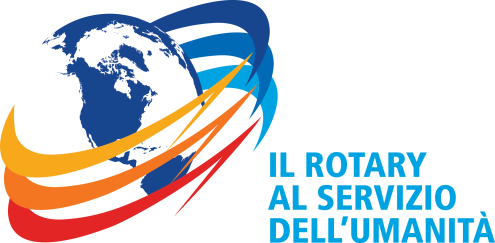 SITUAZIONE ROTARY CLUB CENTRAL
CLUB MANCANTI
Effettivo:
Lecco Manzoni
Merate Brianza
Varedo e del Seveso
Parchi Alto Milanese
Fondo Annuale:
Lecco Le Grigne
Lecco Manzoni
Città di Clusone
Colli Briantei
Merate Brianza
Varese
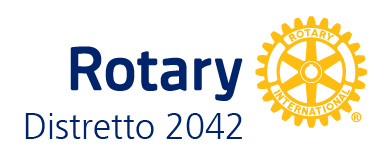 3
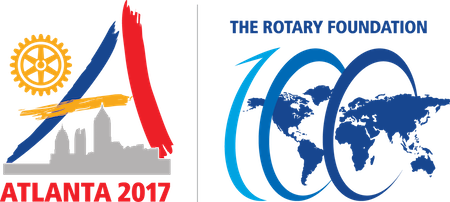 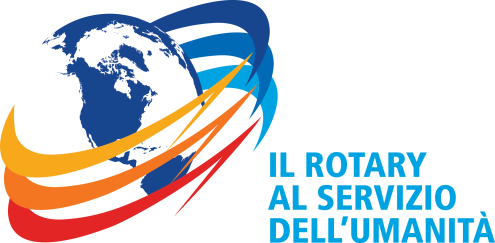 SITUAZIONE EFFETTIVO
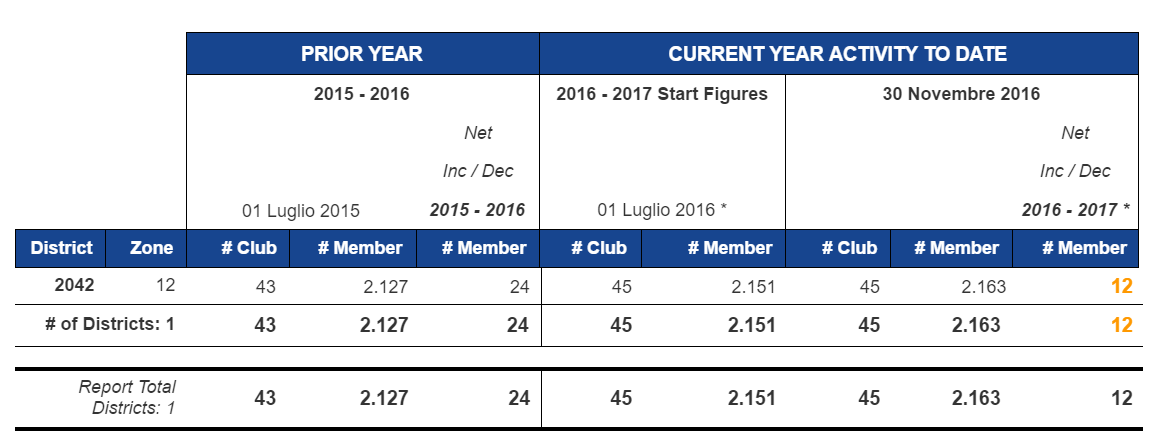 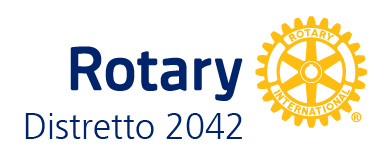 4
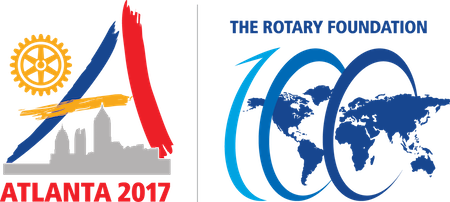 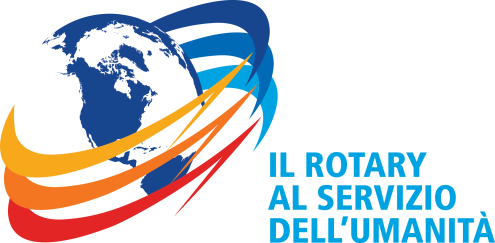 TERREMOTO
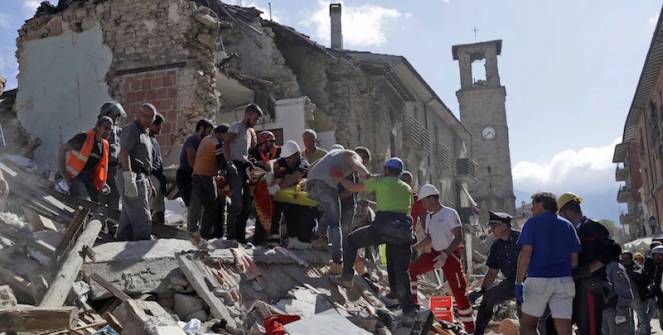 RACCOLTI: 
25.800€
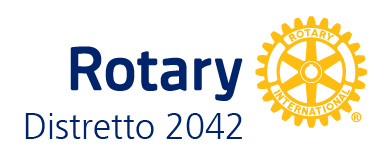 5
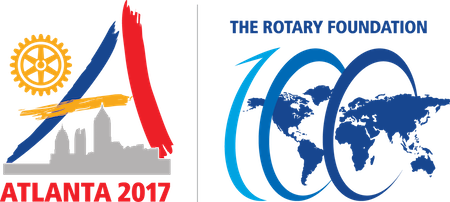 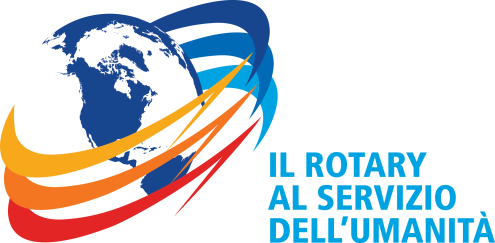 Telefono azzurro è l'unico centro di aggregazione per i giovani presente ad Amatrice. Ha necessità di un camper in cui fare dormire i tre suoi operatori che sono fissi ad Amatrice. Ha anche necessità di due container attrezzati per svolgere in inverno l'attività di assistenza psicologica ai minori, devastati da morti e crolli. Penso che siano previsti analoghi interventi in Umbria e nelle Marche. Mi è stato sollecitato un incontro con il Presidente della Organizzazione, che nella scorsa settimana mi ha chiamato dagli USA sollecitando una collaborazione, con ausilio di professionisti rotariani.
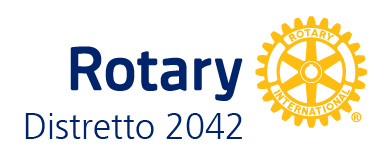 6
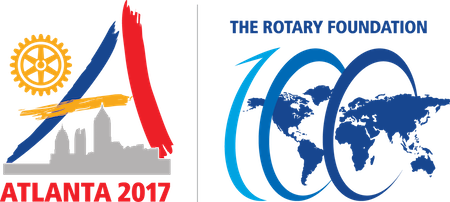 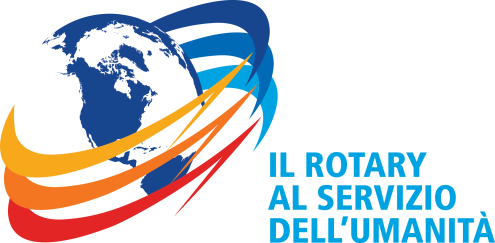 Le sezioni dell'Alberghiero di Amatrice sono state trasferite a Rieti, ma non si dispone di beni essenziali per la cucina e per il servizio . 
Il Pres del RC Rieti mi dice che accetterebbero anche beni con apposizione dei marchi Rotary, disponibili a utilizzarli per i servizi esterni. Ci sarà un elenco dettagliato
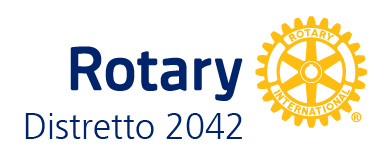 7
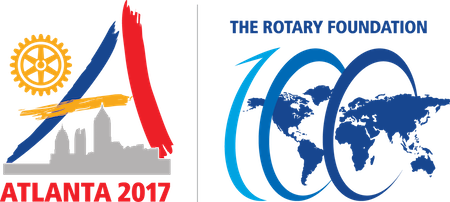 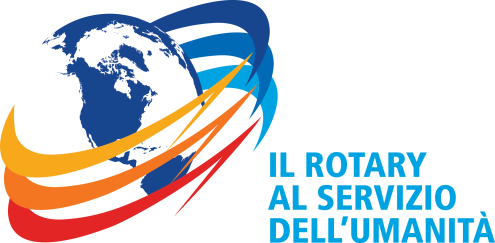 Ad Amatrice non si panifica. 
I fornai sarebbero pronti a riprendere (pensare anche al risvolto psicologico del sentire diffondersi in paese il profumo del pane in cottura), ma si deve studiare come farlo e con quali strumenti.
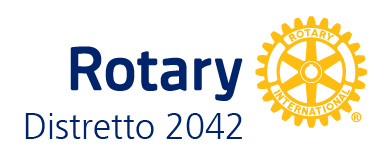 8
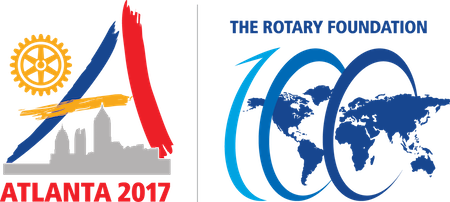 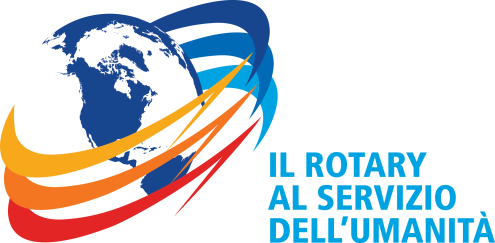 TENDER TO NAVE ITALIA
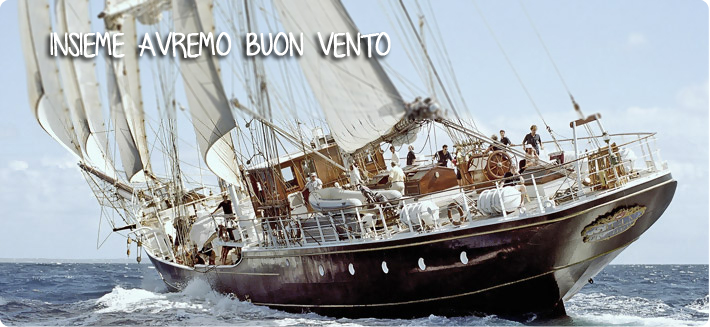 RACCOLTI: 
14.400€
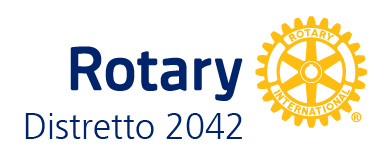 9
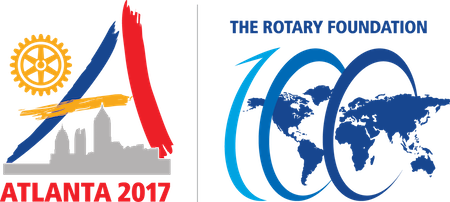 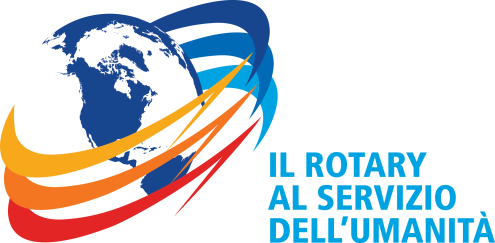 SEMINARIO SULLA FONDAZIONE ROTARY
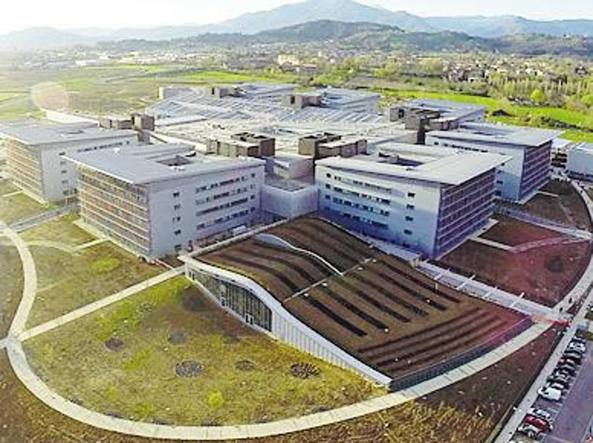 ASST Papa Giovanni XXIII 
Auditorium Lucio Parenzan
Piazza OMS, 1 
24127 Bergamo (Bg)

Sabato, 19 novembre 2016
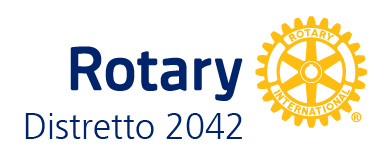 10
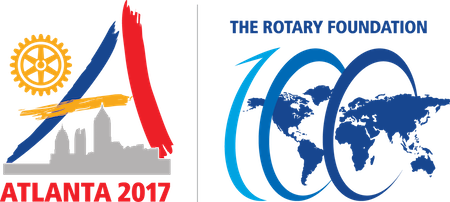 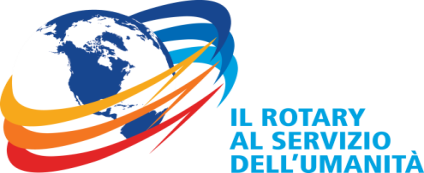 PROGRAMMA
8.45	Registrazione e caffè di benvenuto
 
9.00	APERTURA DEI LAVORI
	Onori alle bandiere
	Saluto dell’Assistente del Governatore “Gruppo Orobico 1”
	Nicoletta Silvestri
	Saluto del Presidente del R.C. Bergamo
	Alberto Personeni
 09.15	Carlo Nicora
	Direttore Generale dell’Ospedale Papa Giovanni XXIII
 09.30	Pietro Giannini 
	Il Distretto 2042 e la Fondazione Rotary 
 09.45  	Cesare Cardani 
	Il Servizio rotariano e la Fondazione Rotary a cent’anni dalla 
	nascita
 10.10	Donato Peduzzi – Alberto Giangrande – Giovanni Arioli
	Le potenzialità delle Sovvenzioni Globali
 10 .40  	Pausa Caffè
11.10  	Cesare Cardani – Donato Peduzzi
	Le Sovvenzioni Distrettuali: Un programma in crescita
11.40   	Alberto Ganna – Silvia Fontana
	Le Borse per i Centri Studi per la Pace e gli Alumni  
 
12.00   	Alberto Barzanò
	L’eradicazione della Poliomielite tra speranze e timori
 
12.15   	Cesare Cardani – Alessandro Penne
	La raccolta fondi a favore delle Fondazione Rotary
 
12.40   	Pietro Giannini – Gilberto Dondé
	Consegna riconoscimenti
 
12.55  	Presentazione Congresso Internazionale Atlanta
 
13.05   	Chiusura dei Lavori
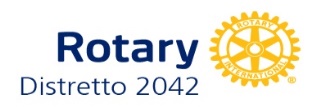 11
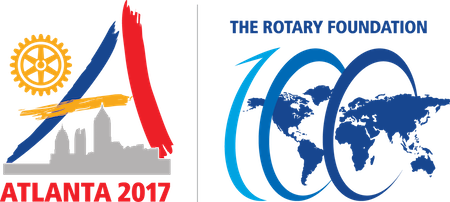 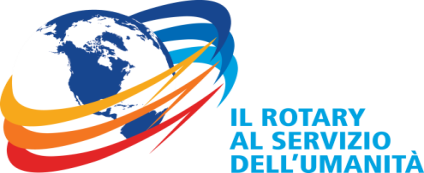 ILLUMINAZIONE VILLA REALE
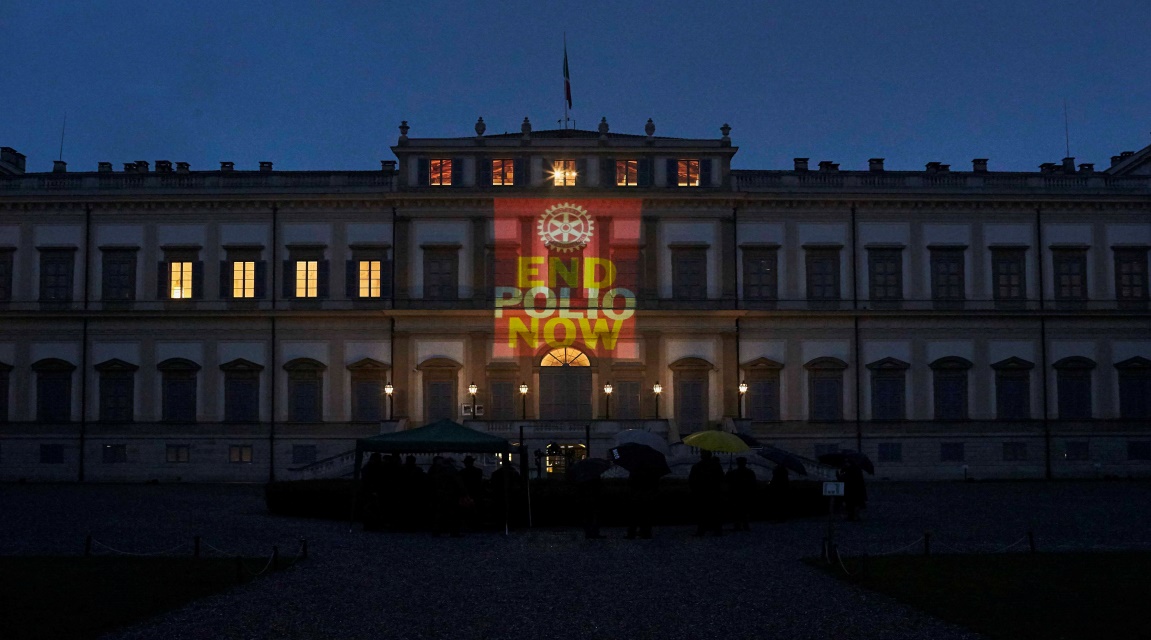 PRENOTAZIONE GOBOS

Cdpm Soun Service 
Alzano Lombardo (BG)

Cell: 	347 310 2779
E – mail: 	cdmsoundservice@gmail.com
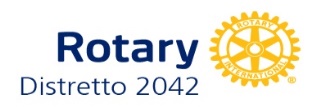 12
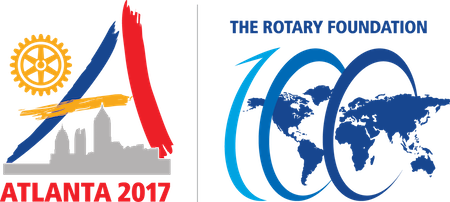 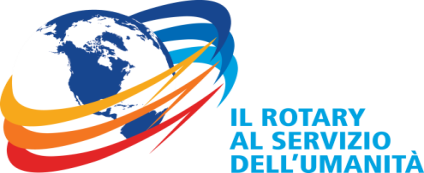 CONSIGLIO DI LEGISLAZIONE
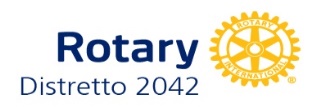 13
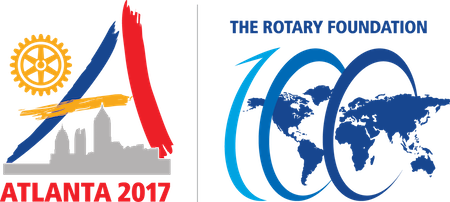 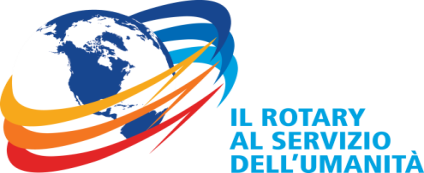 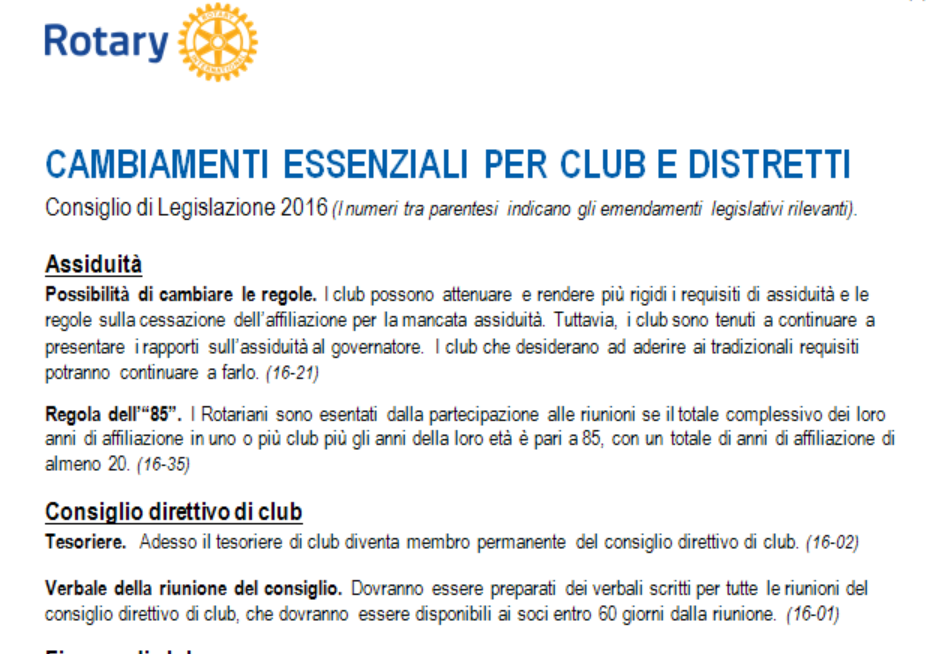 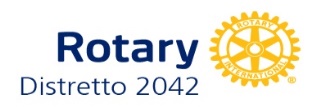 14
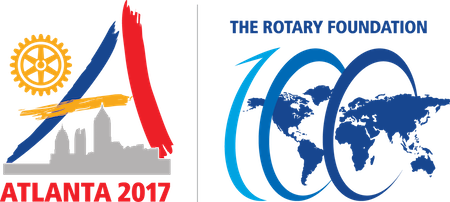 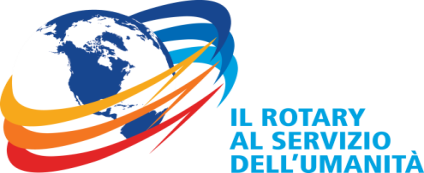 Adeguare lo statuto attualmente in uso presso i club all’edizione 2016 proposta dal consiglio di legislazione
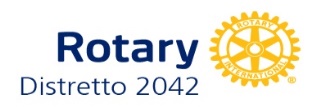 15
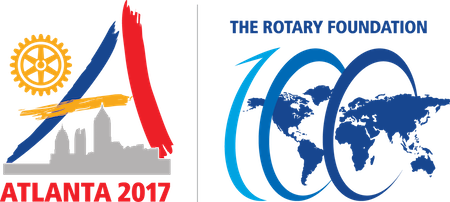 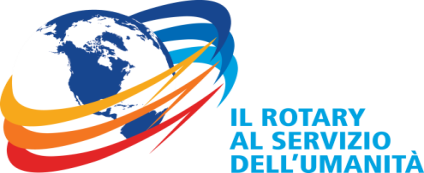 regolamento puo’ essere mantenuto purche’ non in contrasto con lo statuto 2016 
Da modificare per i club che vogliono mettere in atto i cambiamenti
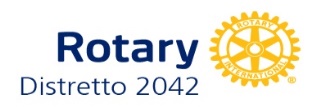 16
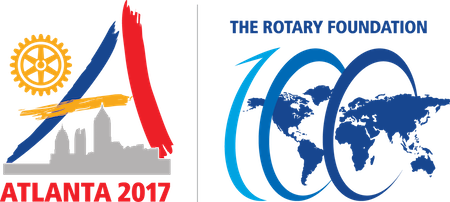 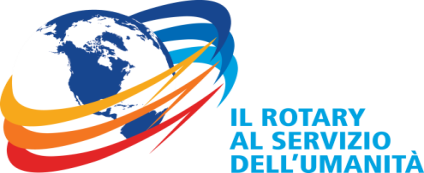 NEWSLETTER RI
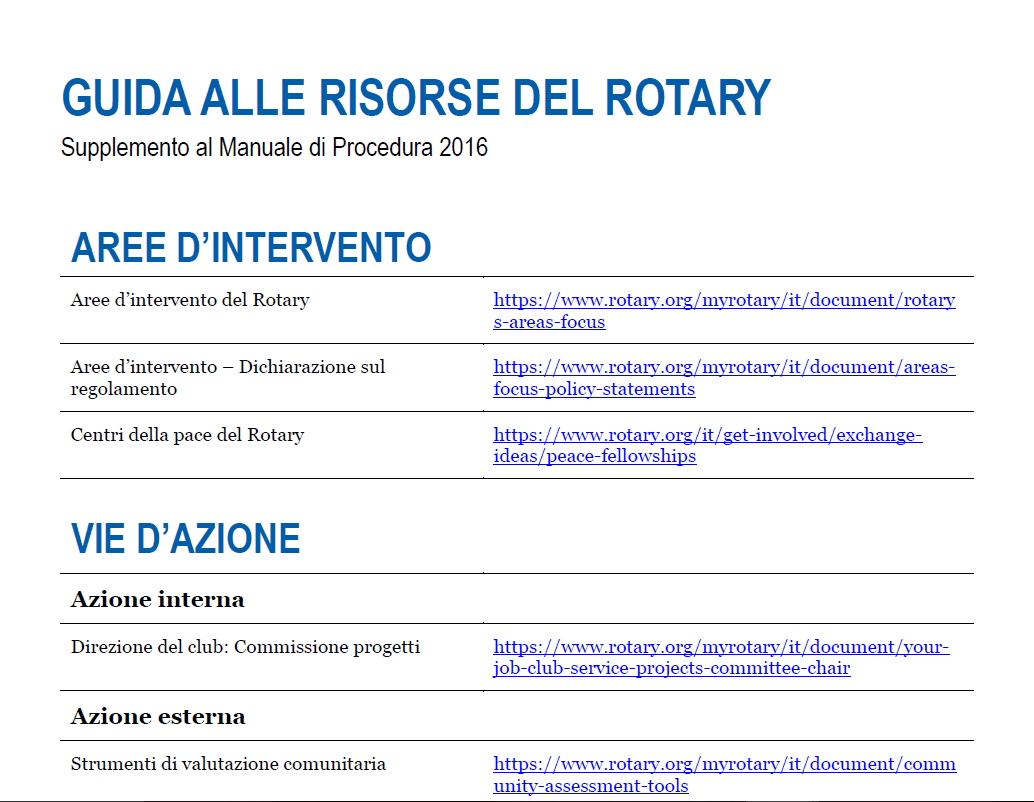 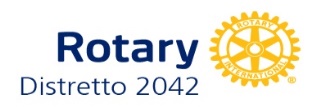 17
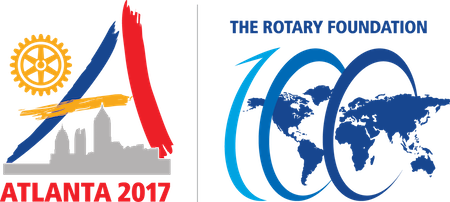 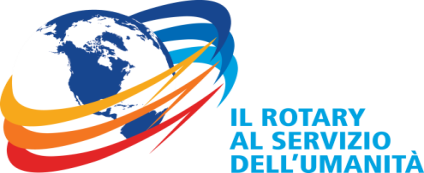 NEWSLETTER DISTRETTUALE
Rispettare le scadenze

Incitare i club a inviare articoli
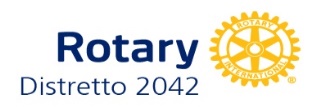 18
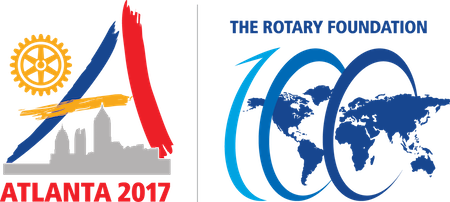 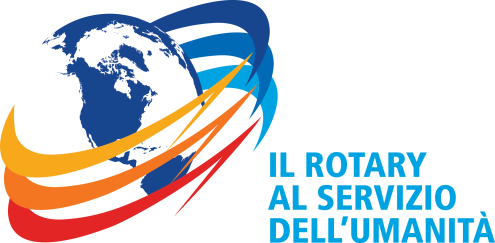 RACCOLTA FONDI
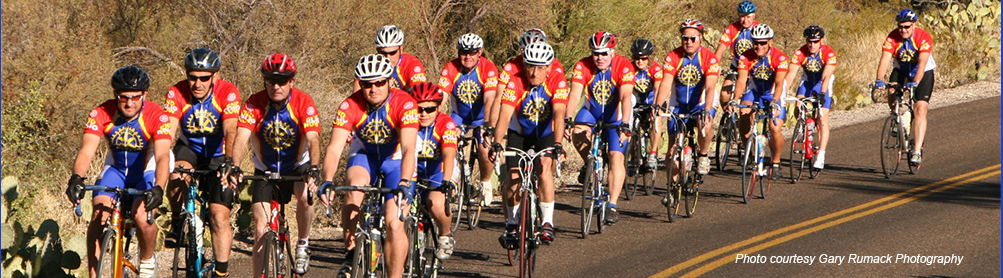 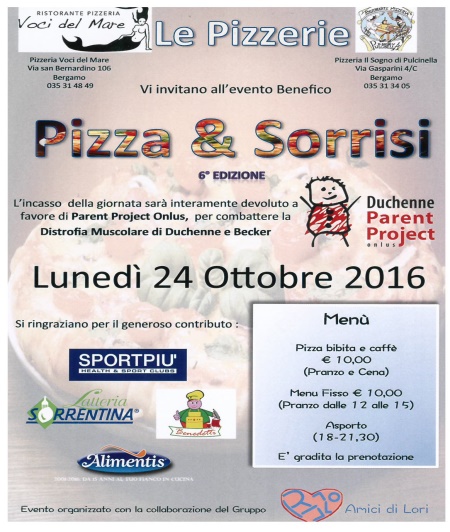 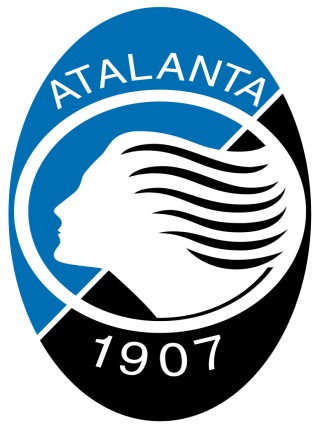 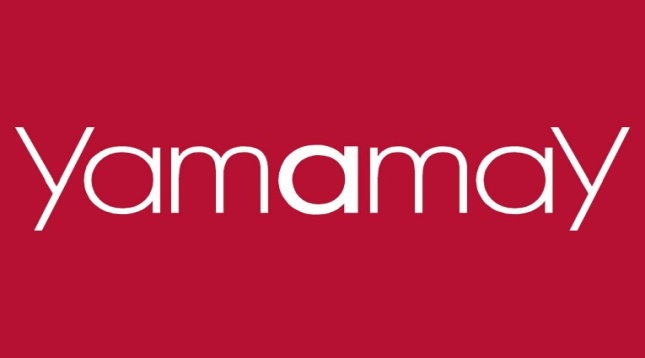 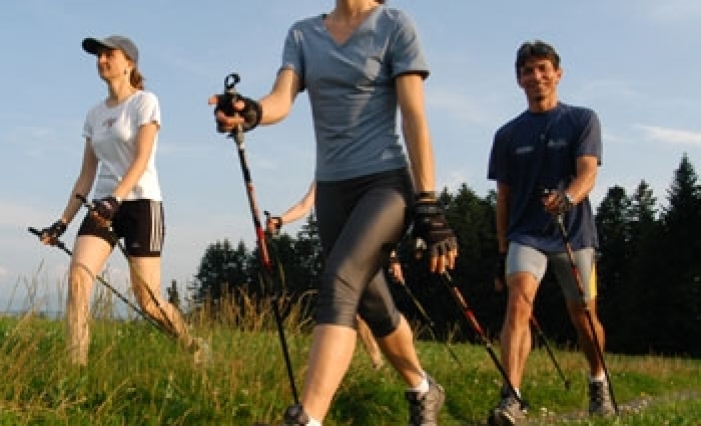 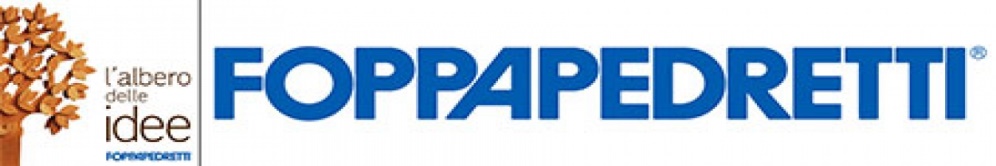 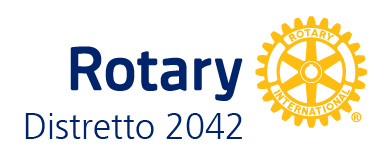 19
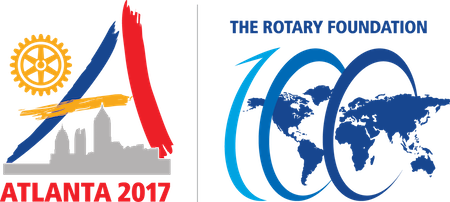 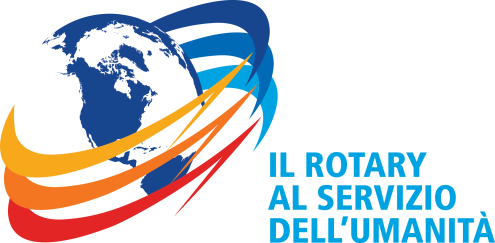 MERCEDES
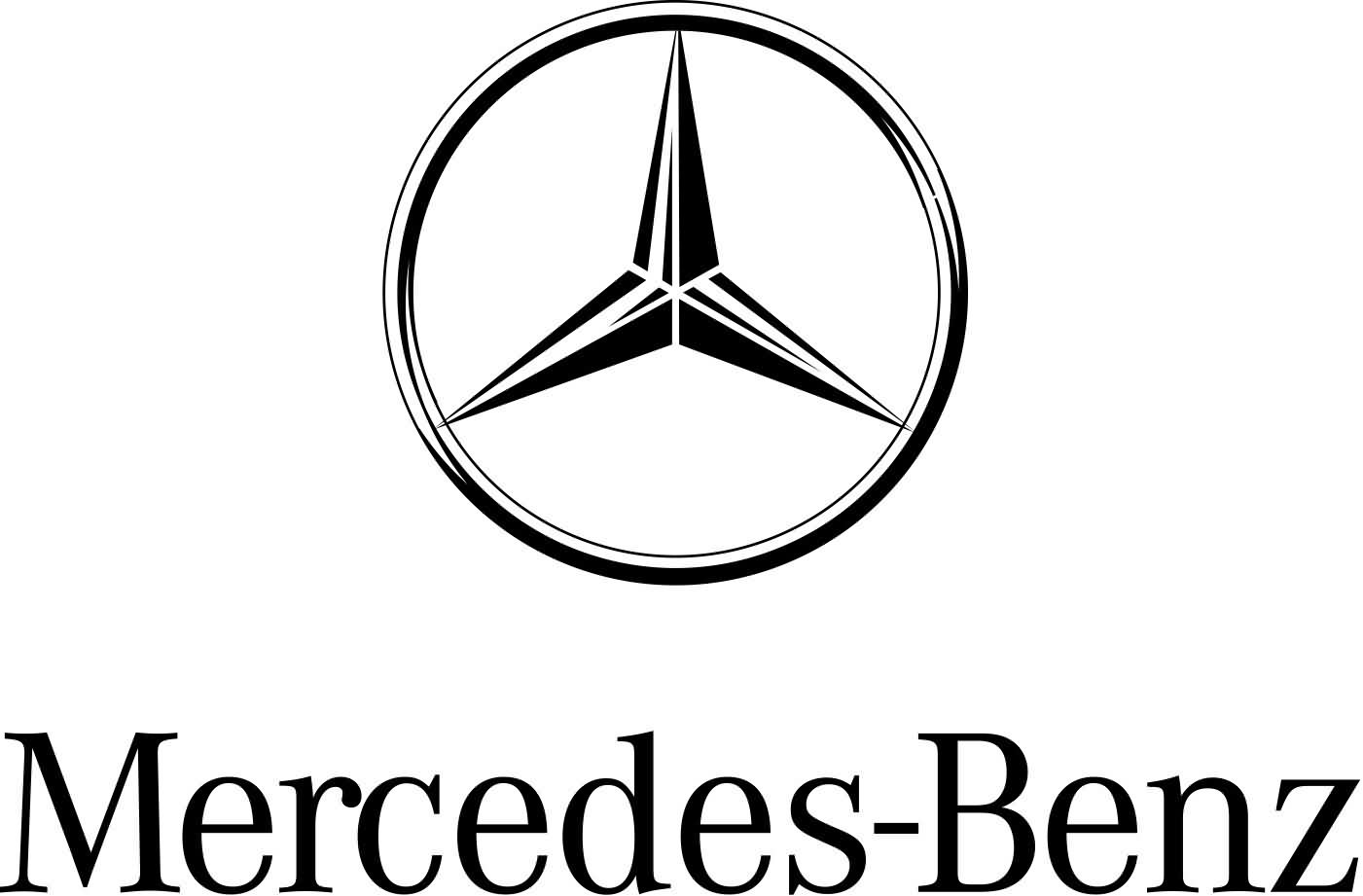 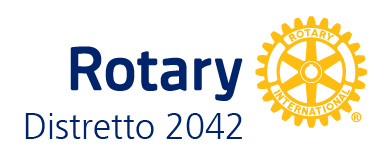 20
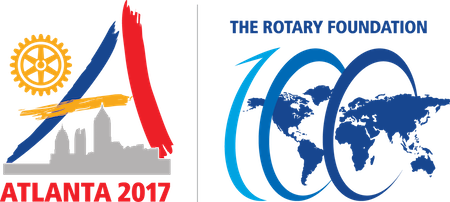 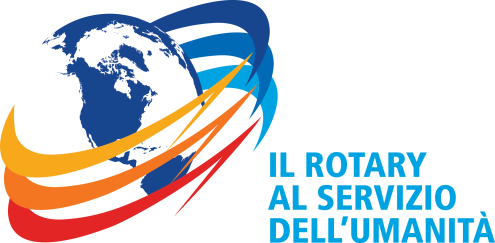 NATALIZIA
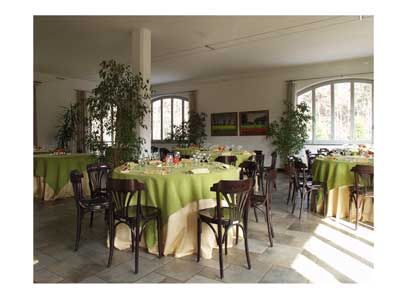 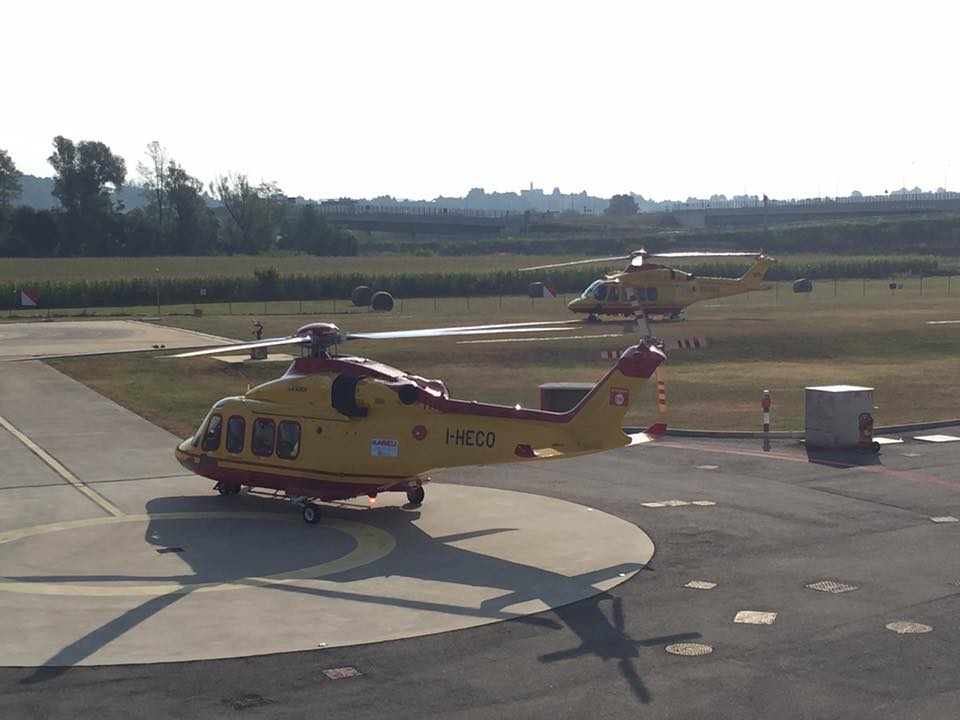 Ore 11:00 	Visita centro operativo del 118 a Villa Guardia

Ore 13:00 	Pranzo presso il Ristorante Tarantola ad Appiano 		Gentile
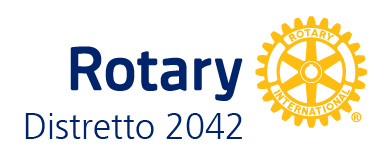 21
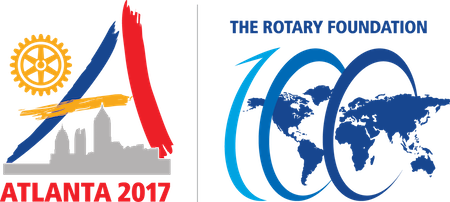 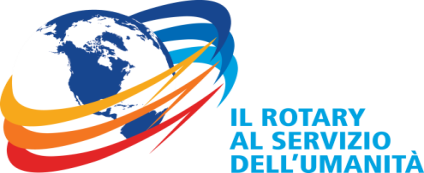 NUOVA SEDE
OPEN DAY
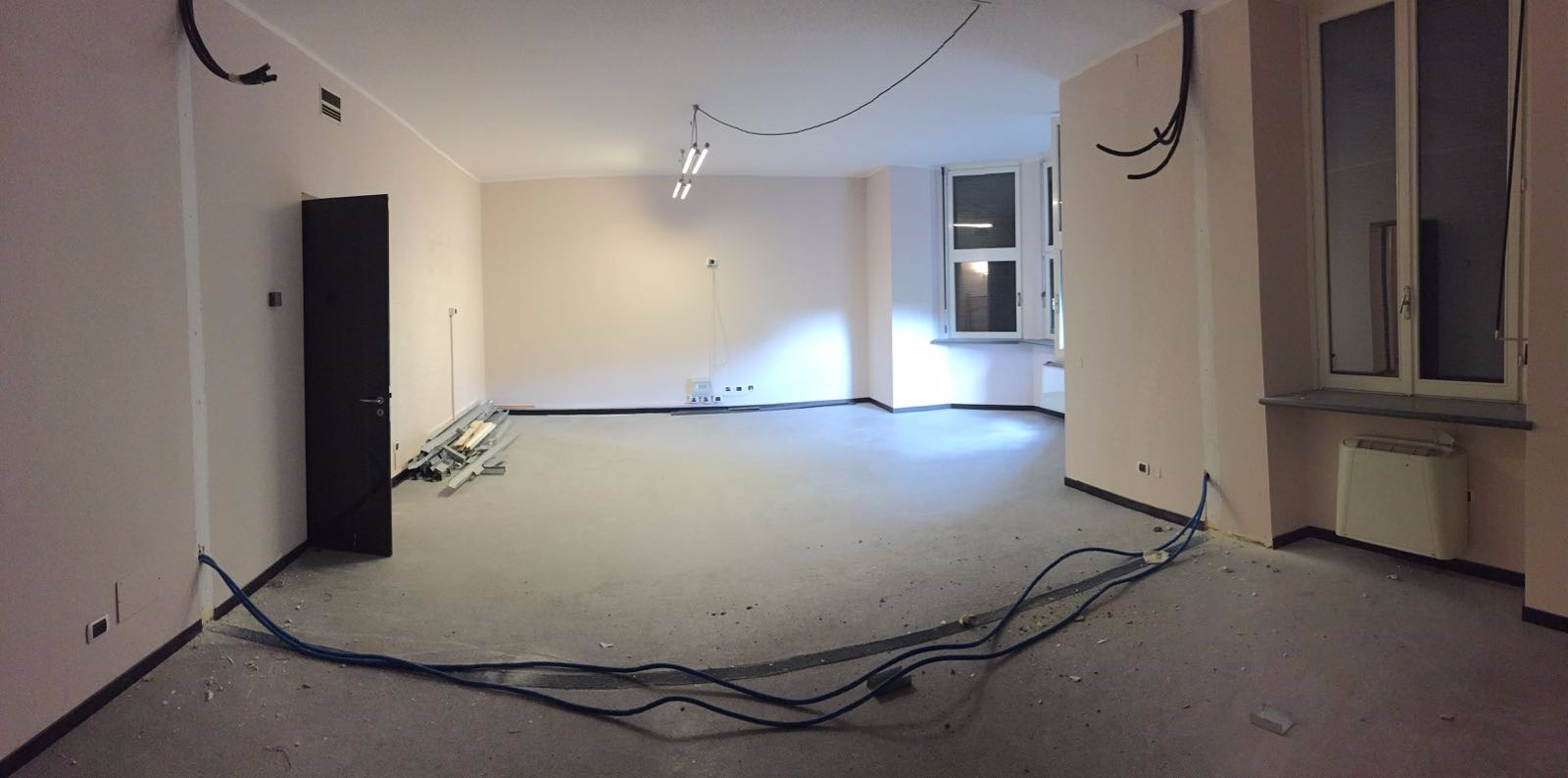 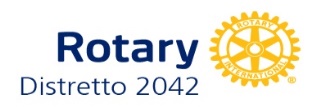 22
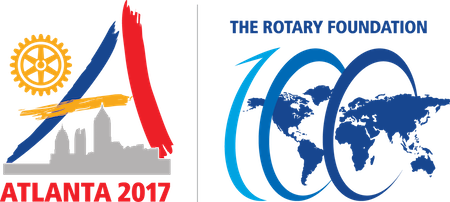 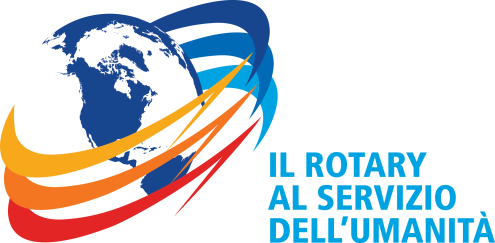 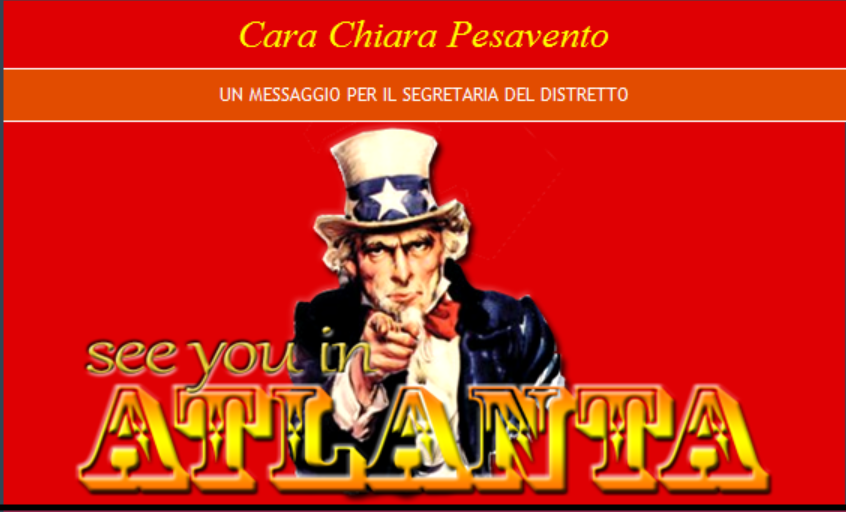 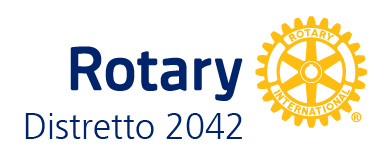 23
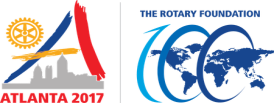 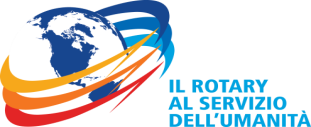 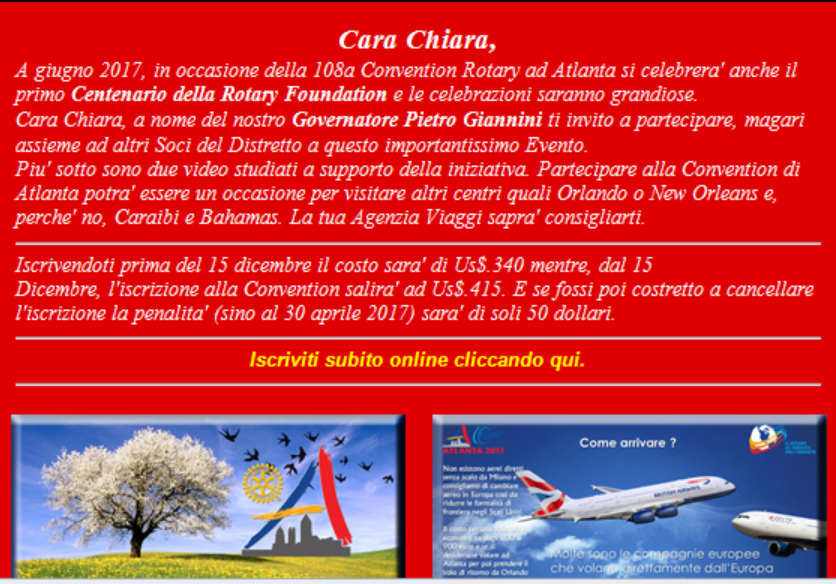 24
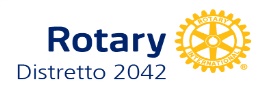 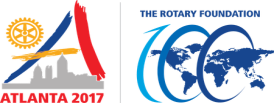 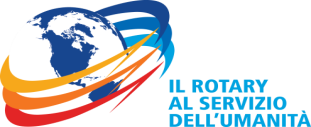 25
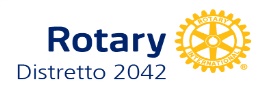